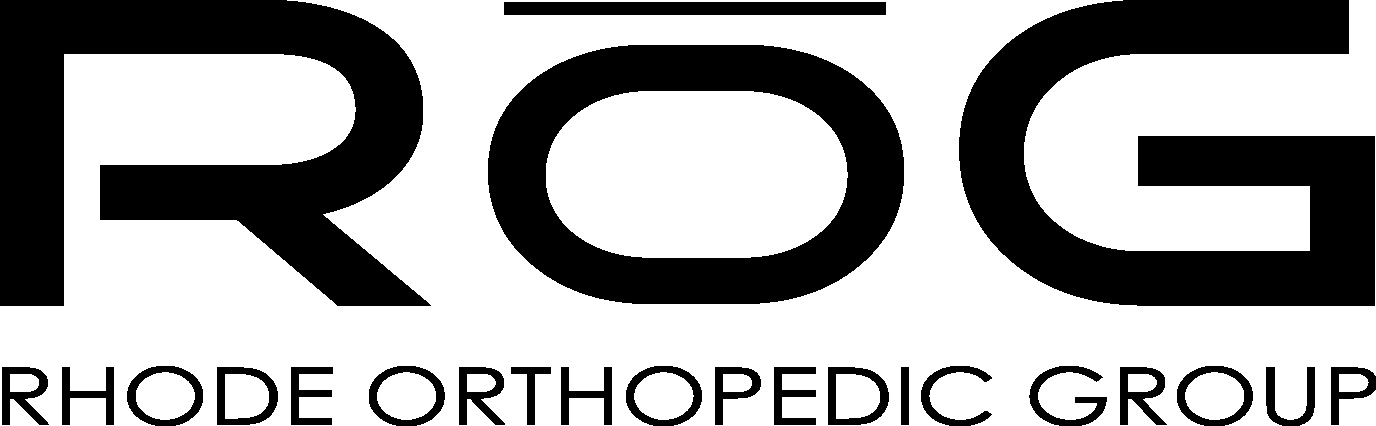 Surgical Technique
2.9 Labral Anchor
Loading the 2.9mm Anchor Inserter
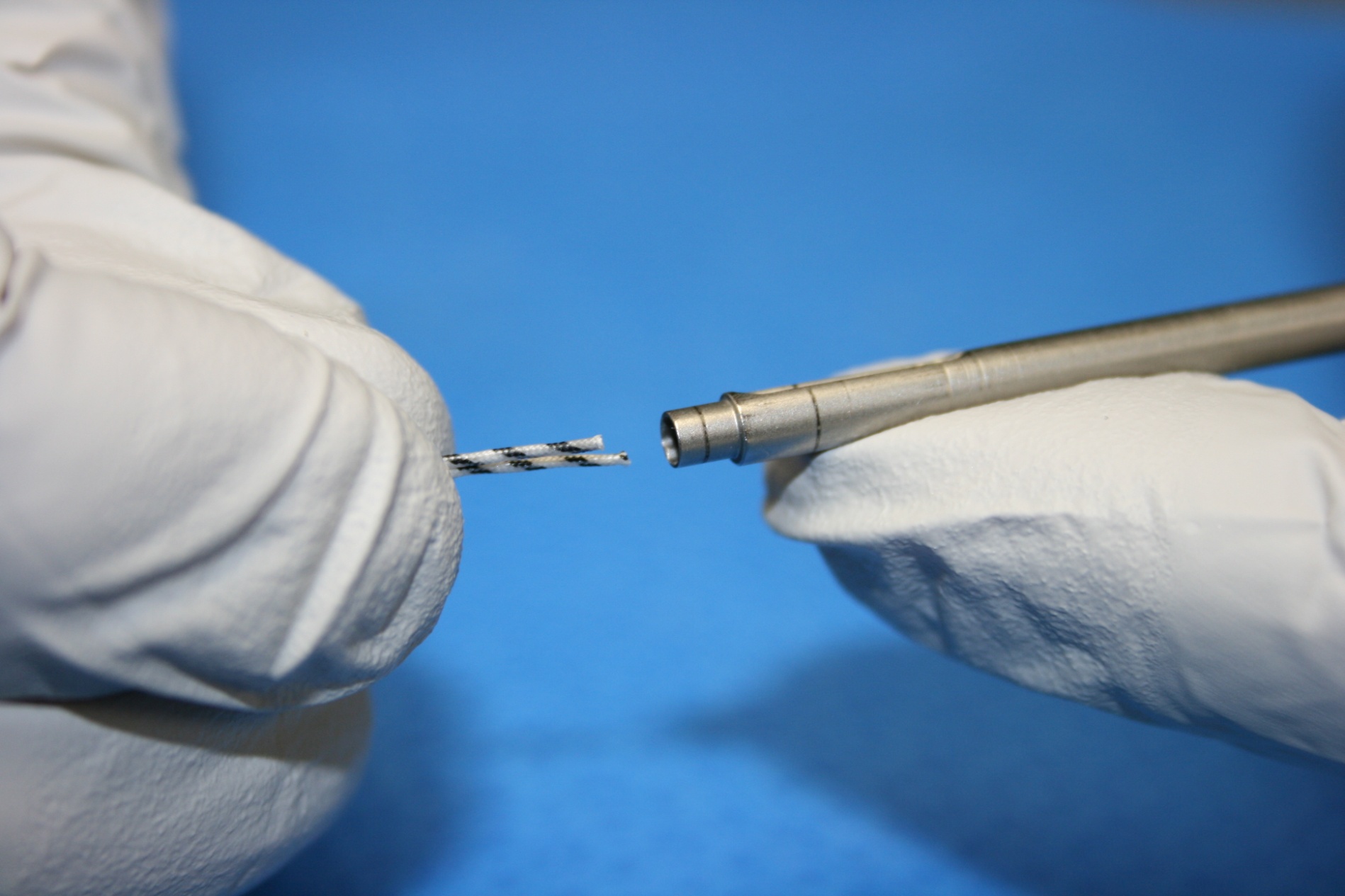 2.9mm Labral Anchor
STEP 1
Loading the 2.9mm Anchor Inserter
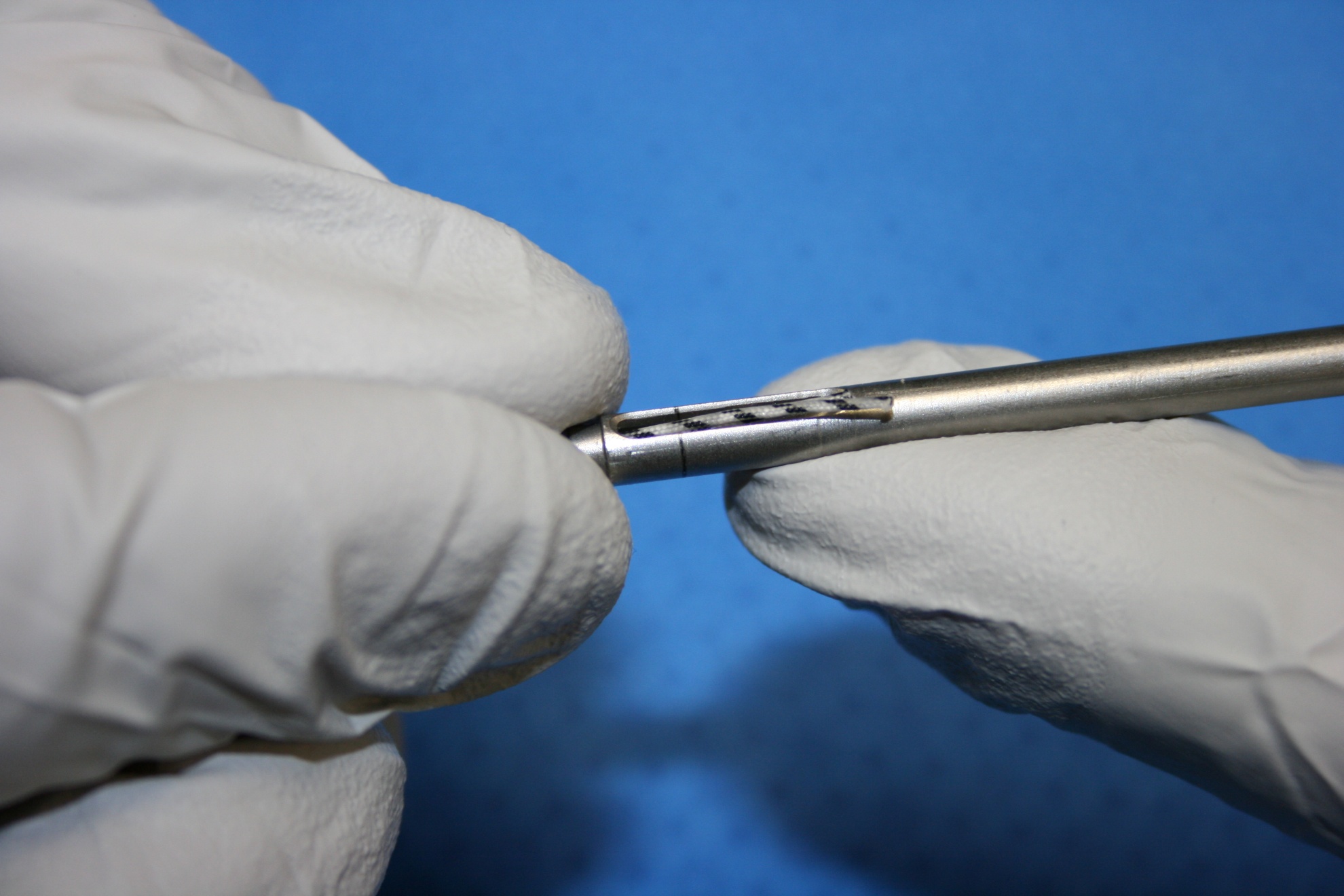 2.9mm Labral Anchor
STEP 2
Loading the 2.9mm Anchor Inserter
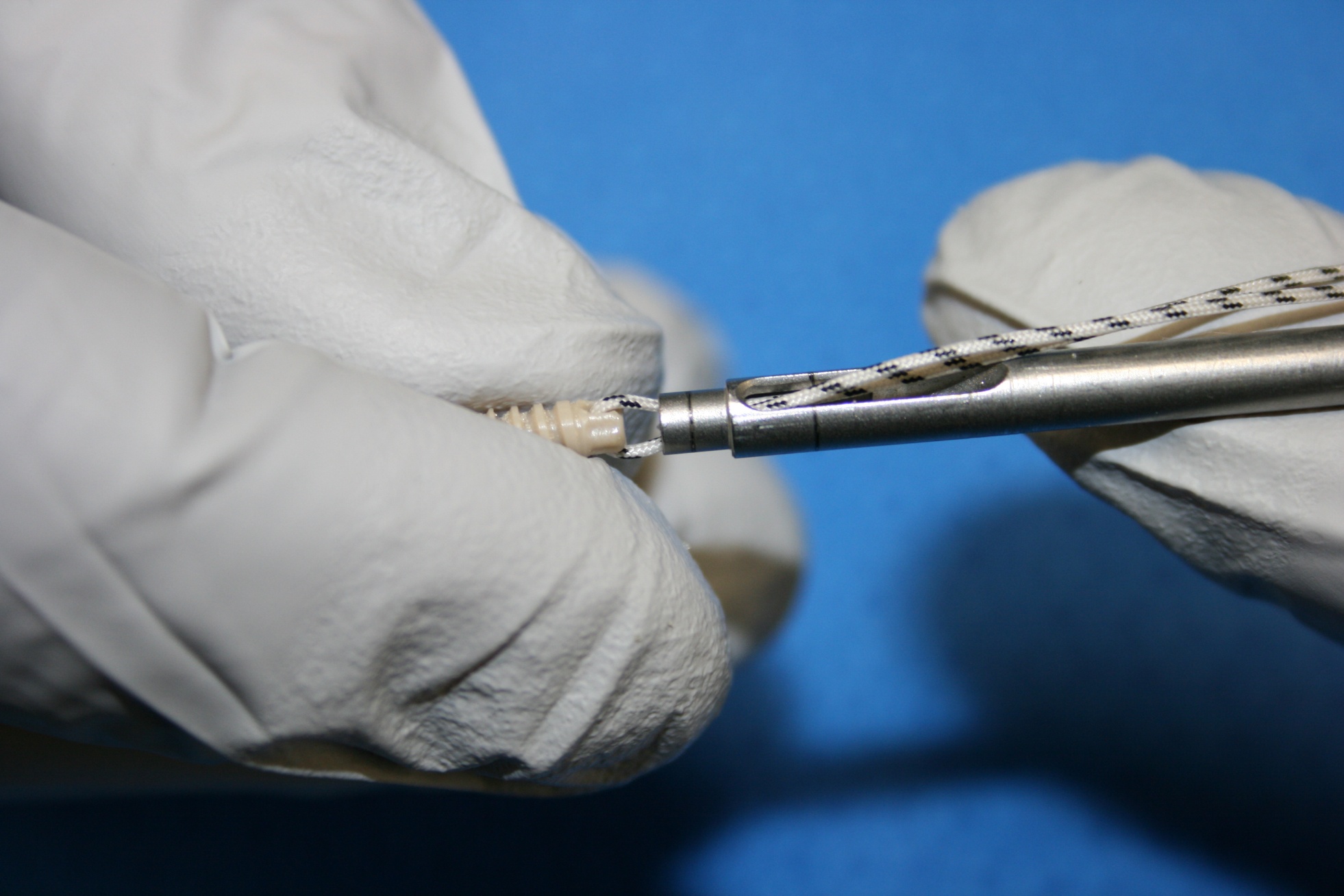 2.9mm Labral Anchor
STEP 3
Loading the 2.9mm Anchor Inserter
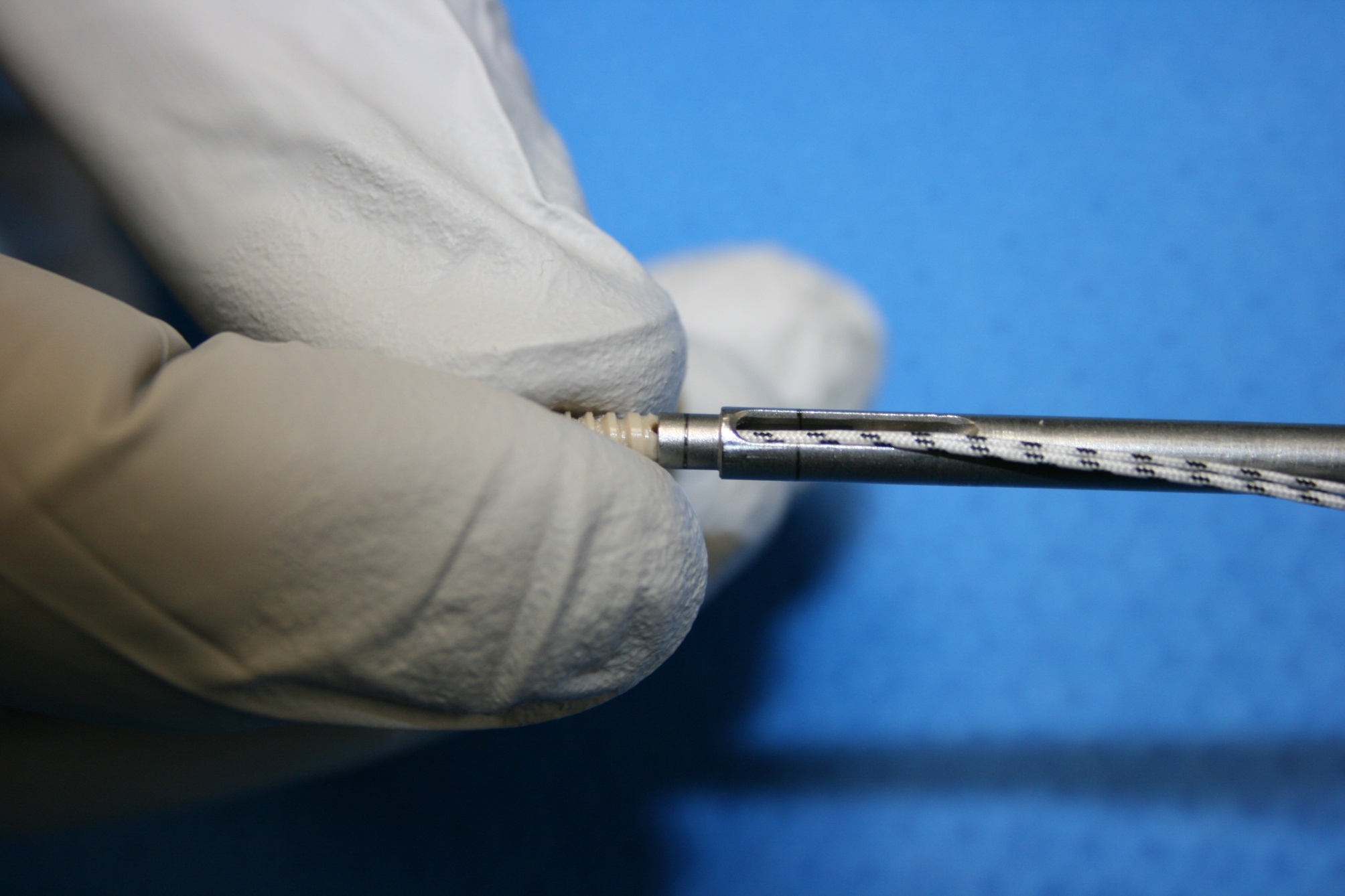 2.9mm Labral Anchor
STEP 4
Loading the 2.9mm Anchor Inserter
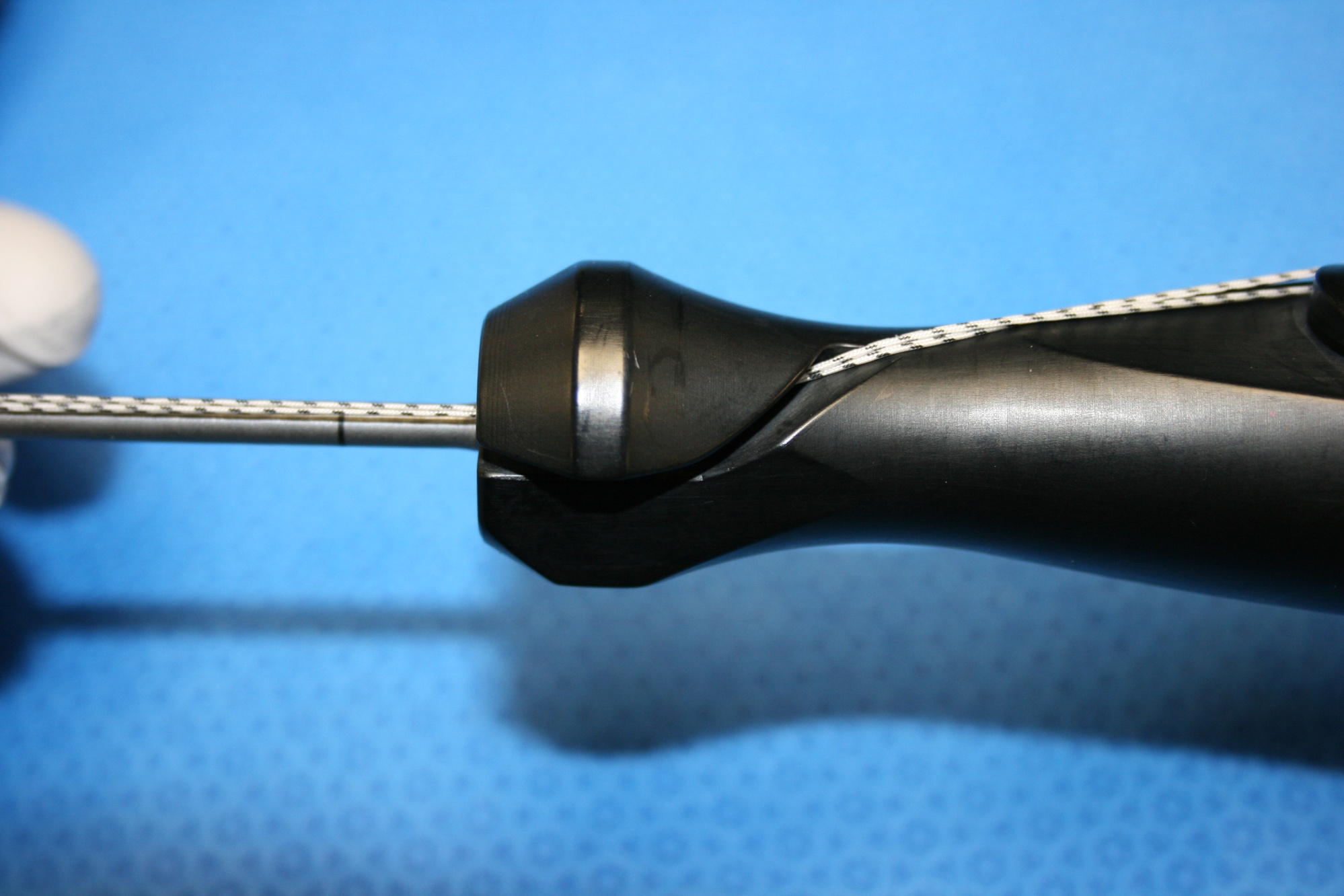 2.9mm Labral Anchor
STEP 5
Loading the 2.9mm Anchor Inserter
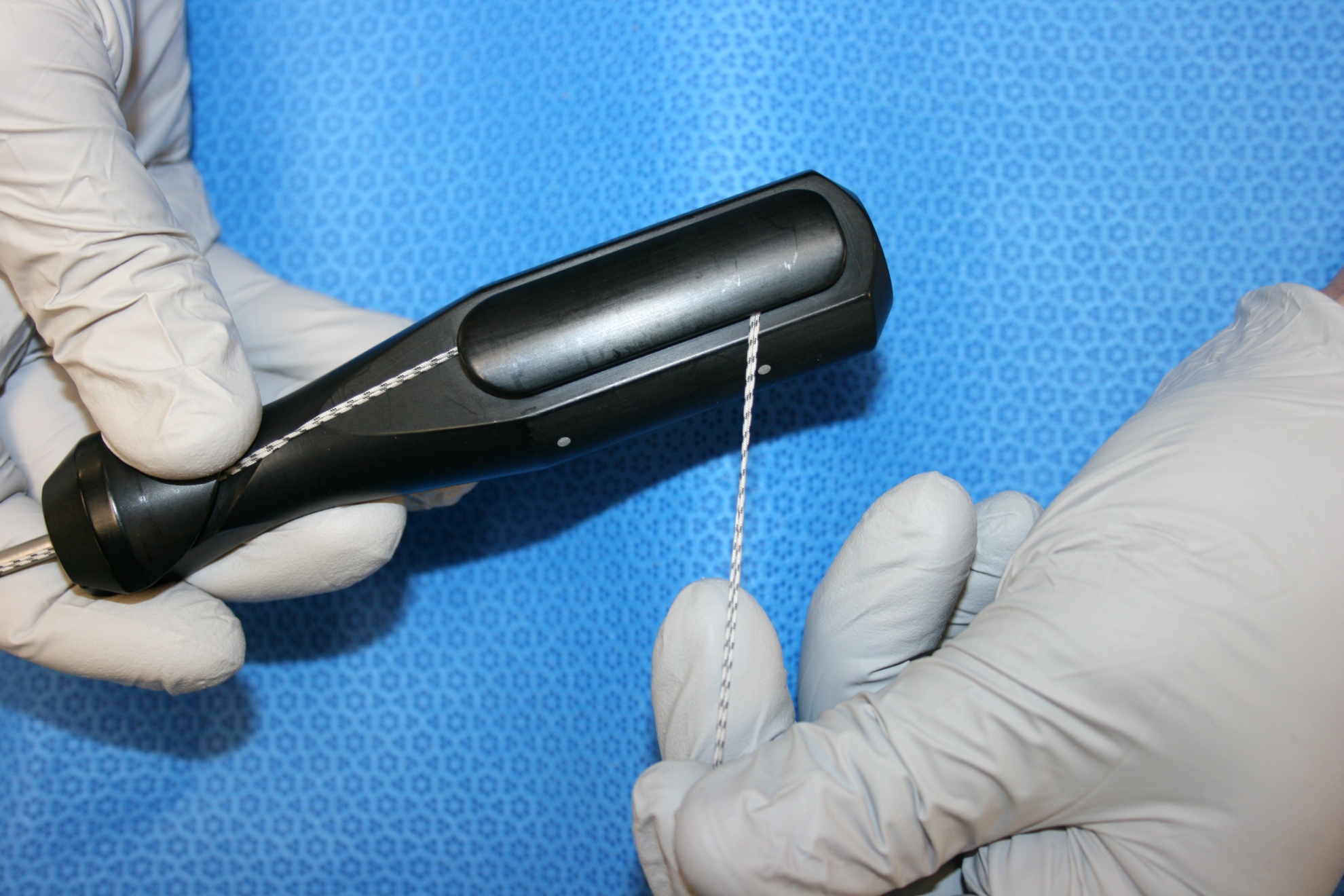 2.9mm Labral Anchor
STEP 6
Placement of the 2.9mm Fishmouth Guide
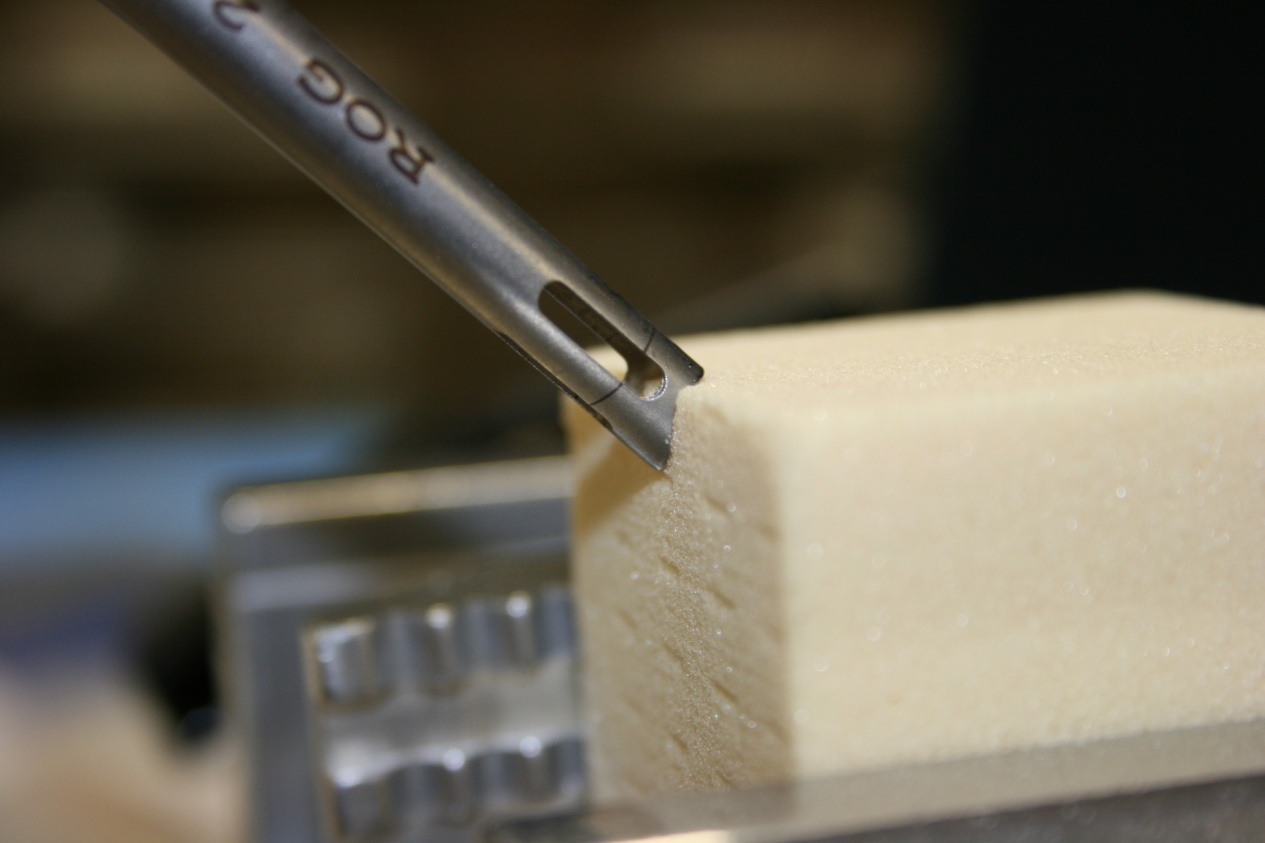 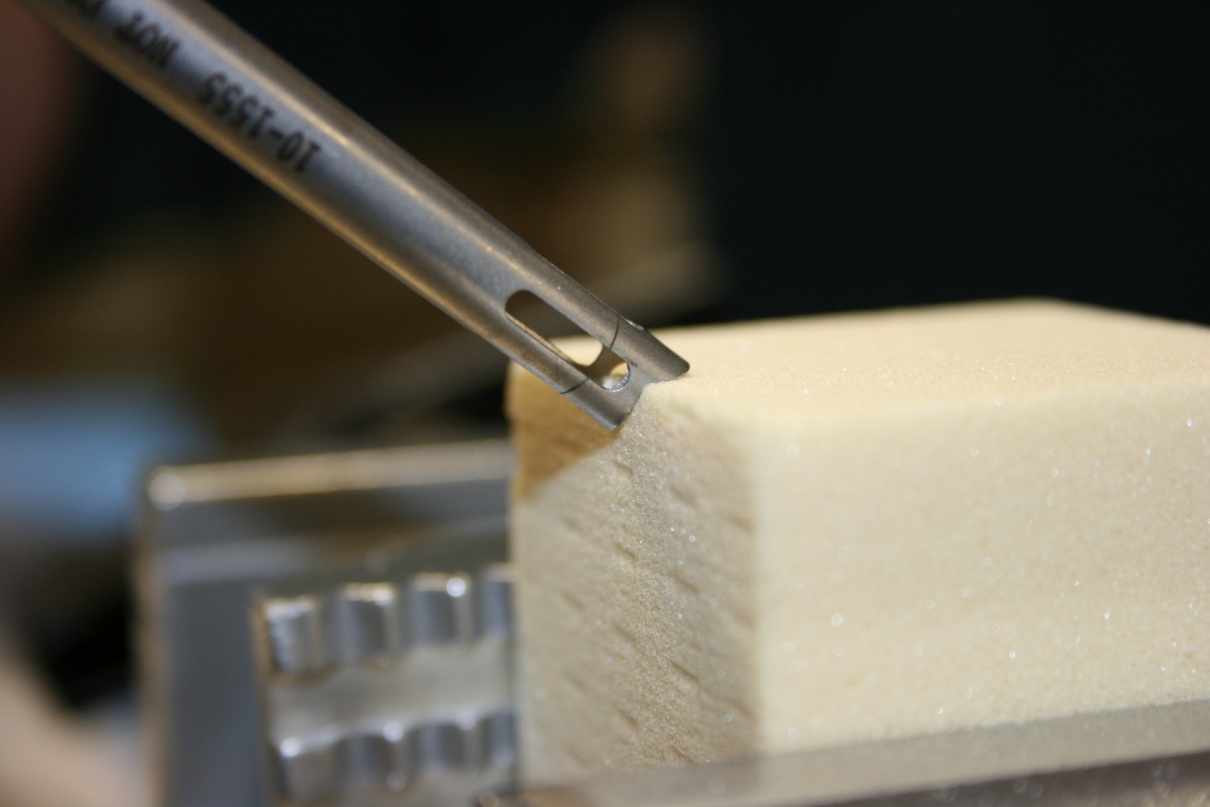 2.9mm Labral Anchor
Step 7
- Fishmouth Design allows for more variability to accommodate surgeon preference.
Insert 2.9mm Tap into FishmouthGuide
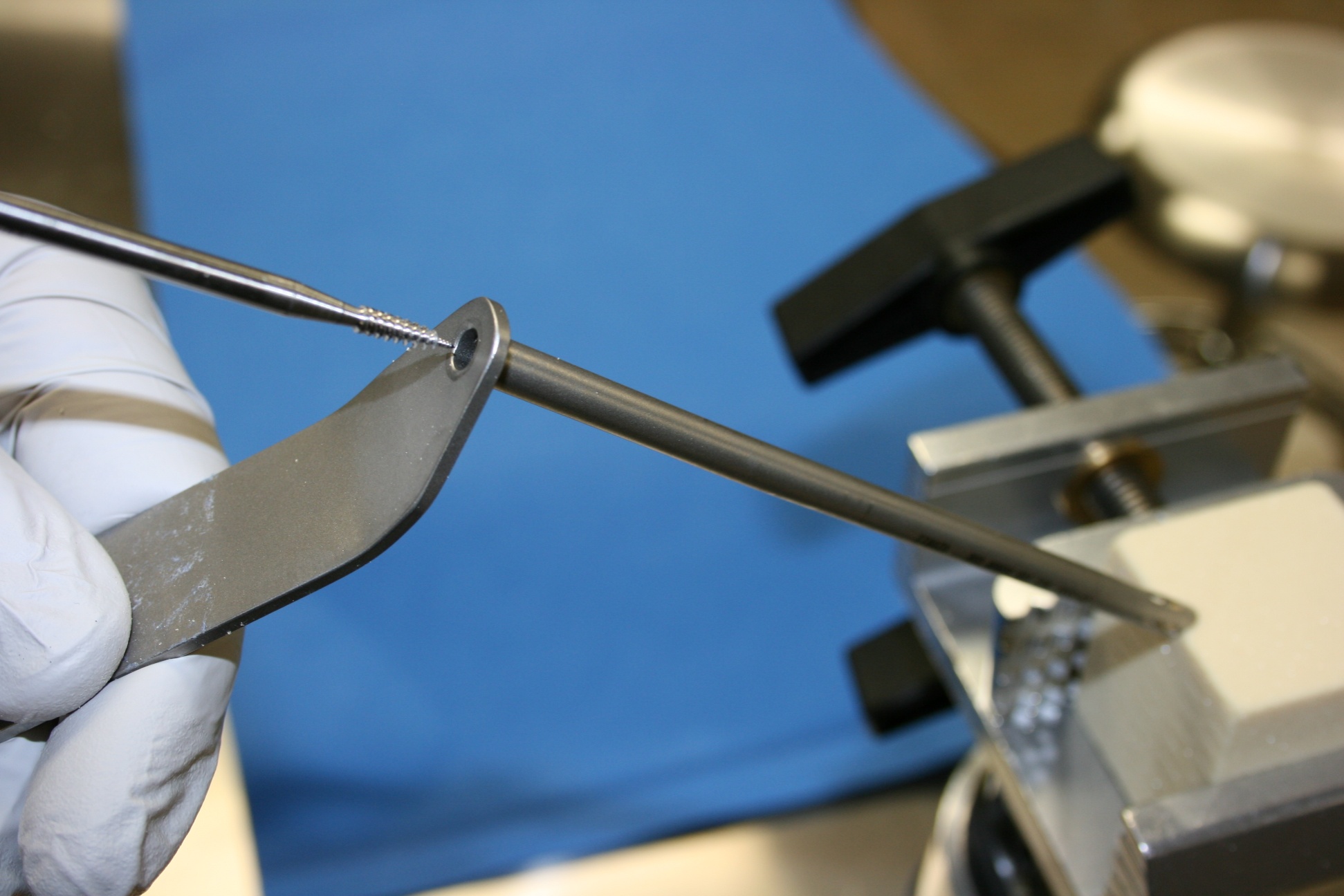 2.9mm Labral Anchor
Step 8
Advance 2.9mm Tap into FishmouthGuide
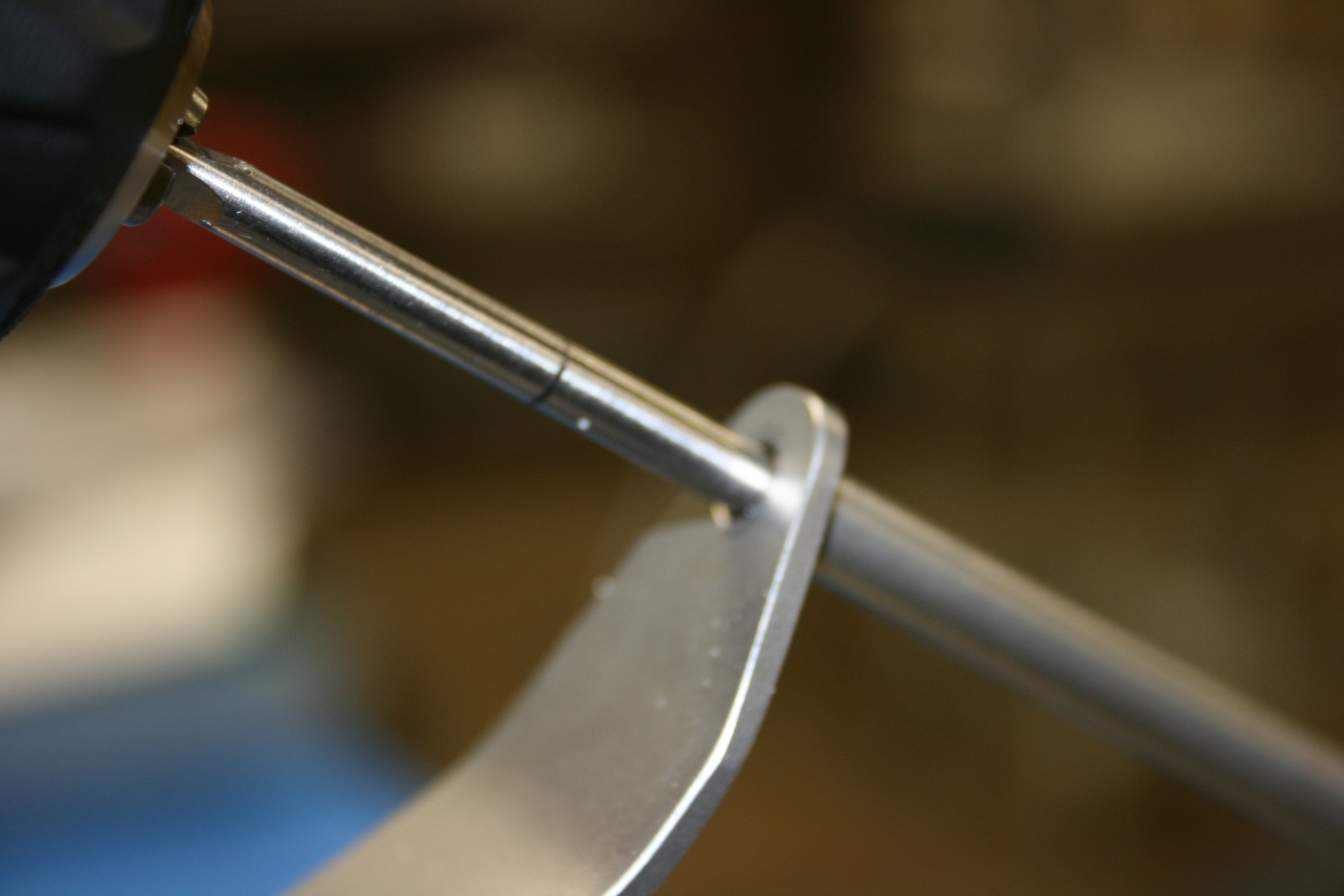 2.9mm Labral Anchor
Step 9
Stop when corresponding lines are aligned
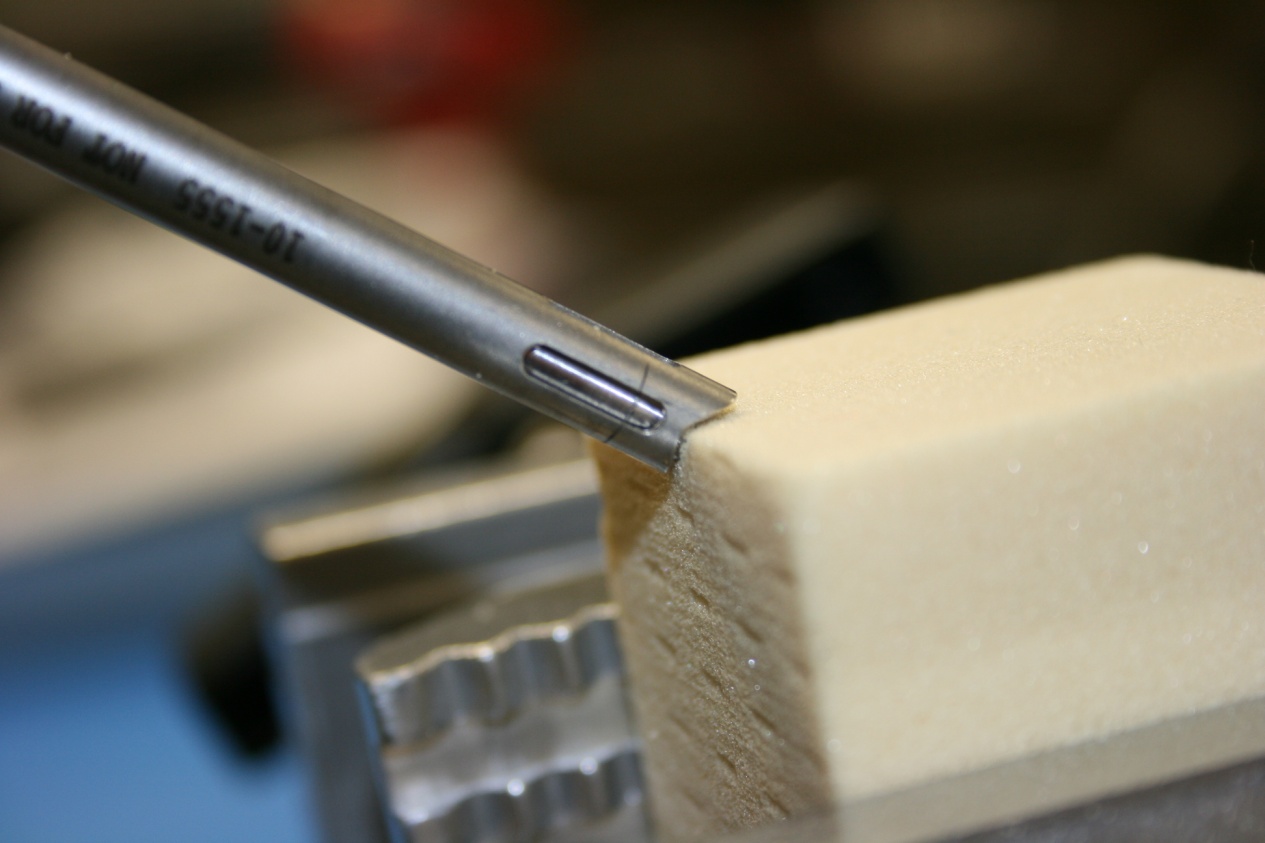 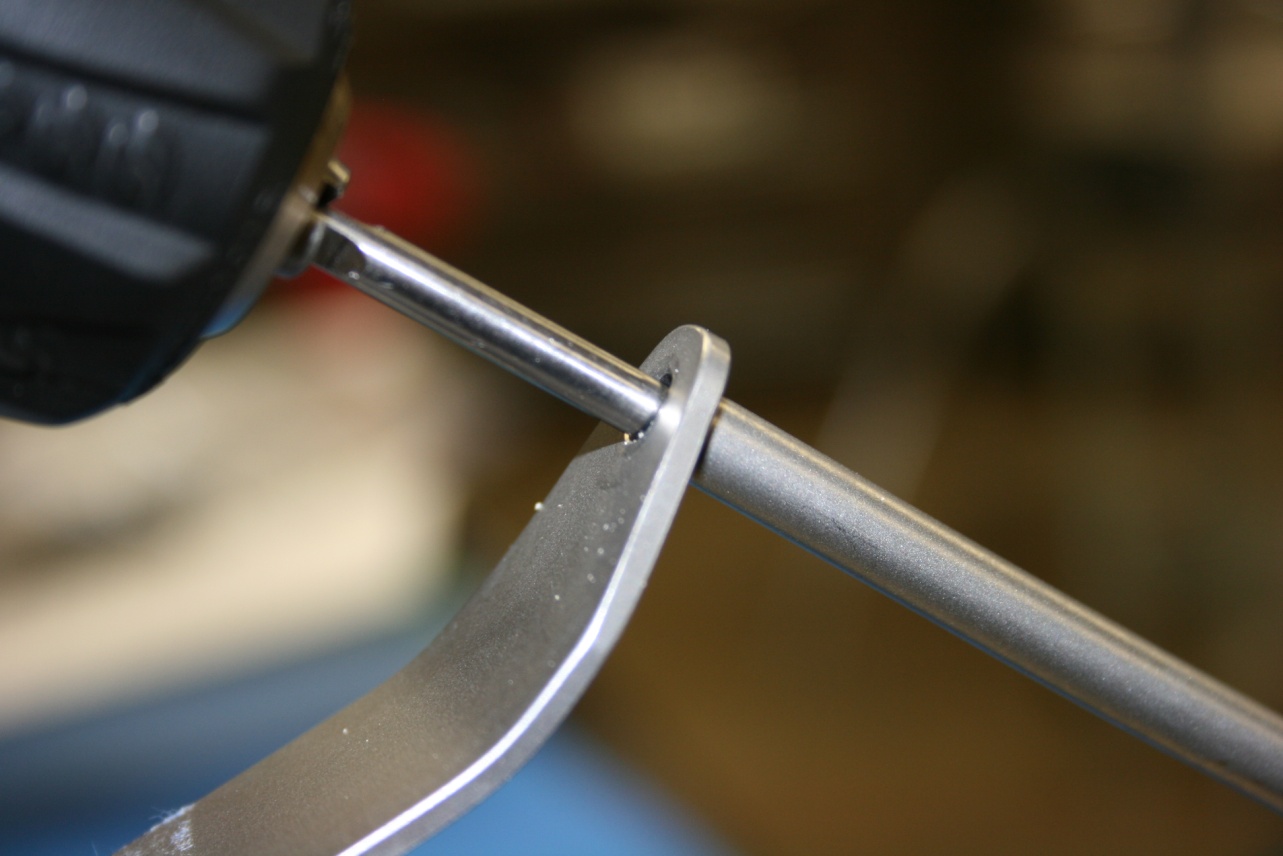 2.9mm Labral Anchor
Step 10
Insert 2.9mm Inserter into Fishmouth Guide
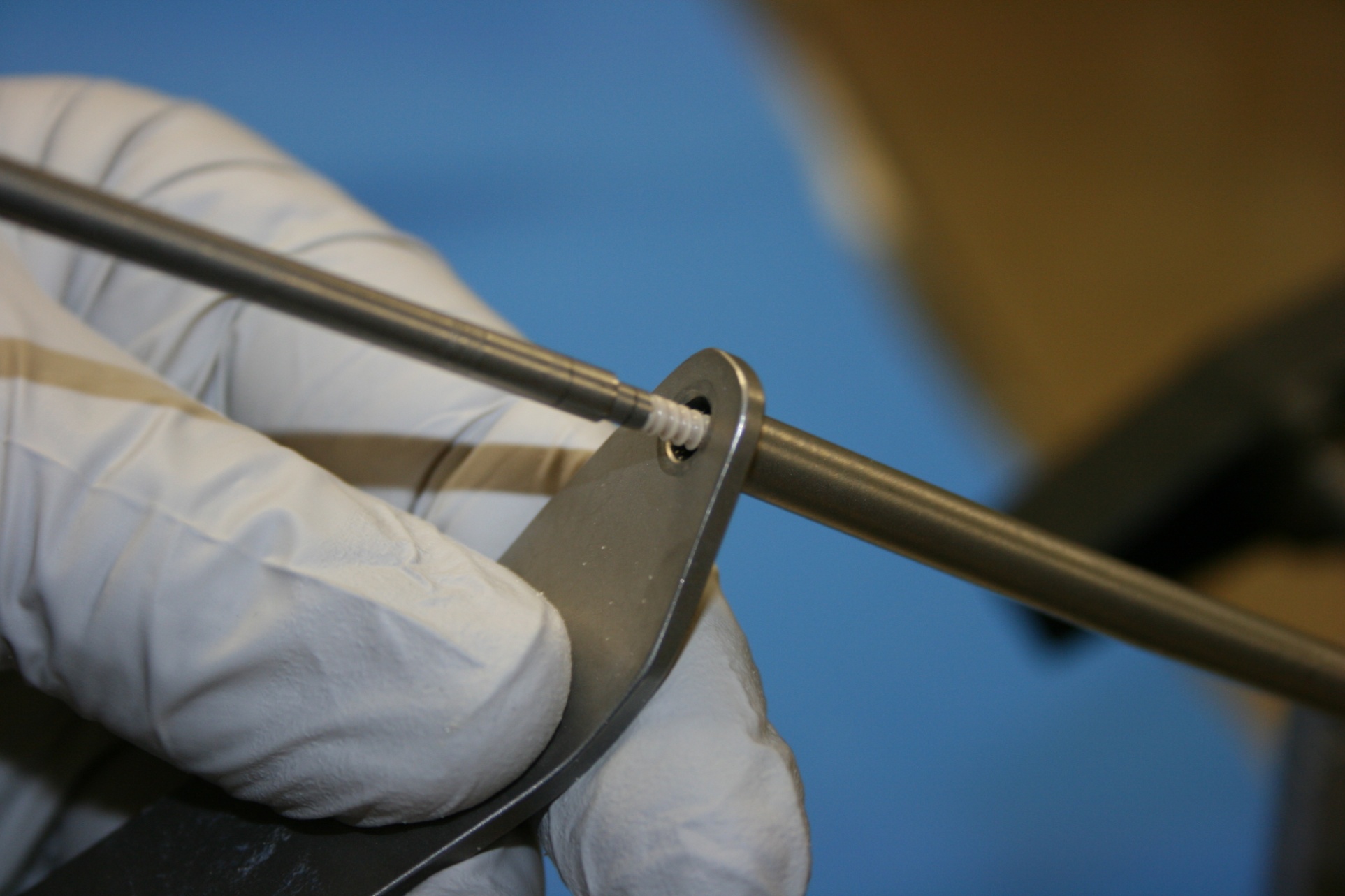 2.9mm Labral Anchor
Step 11
Advance 2.9mm Inserter into FishmouthGuide
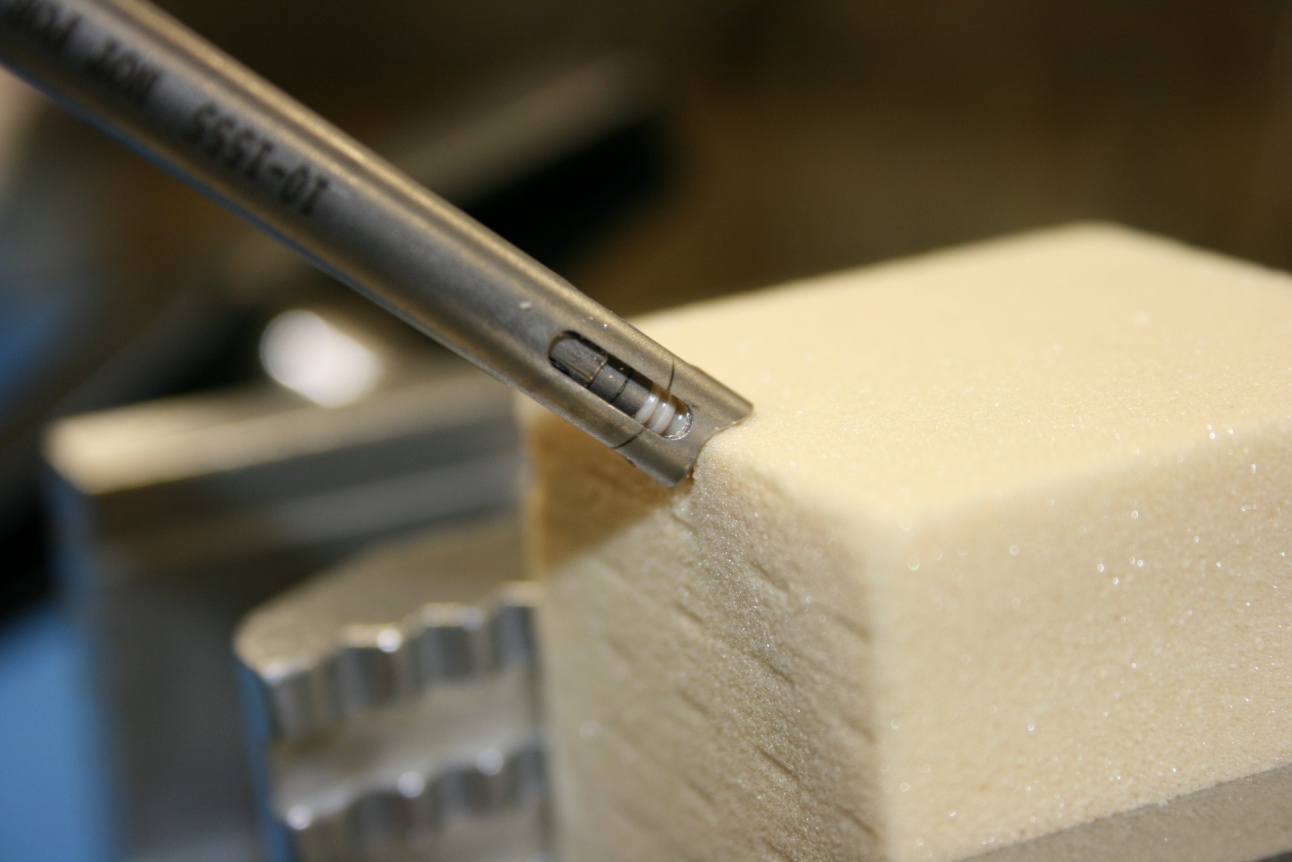 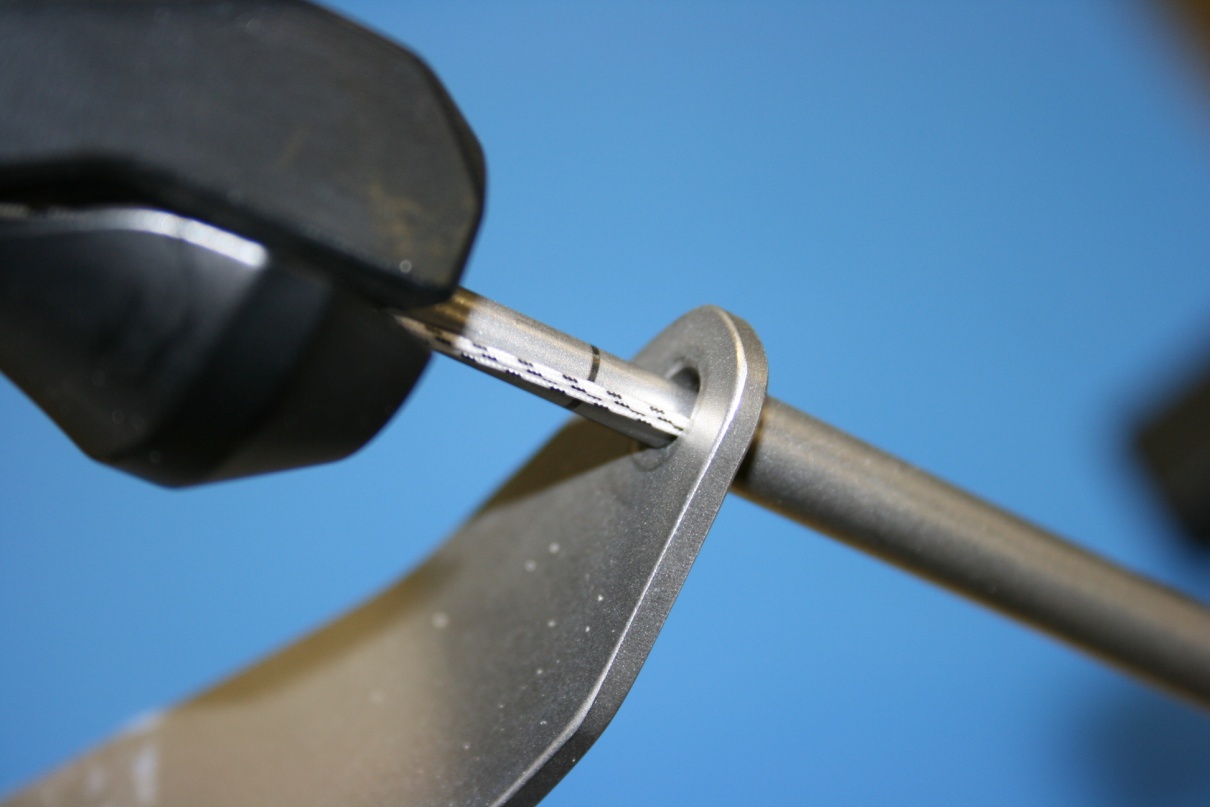 2.9mm Labral Anchor
Step 12
Stop when corresponding lines are aligned
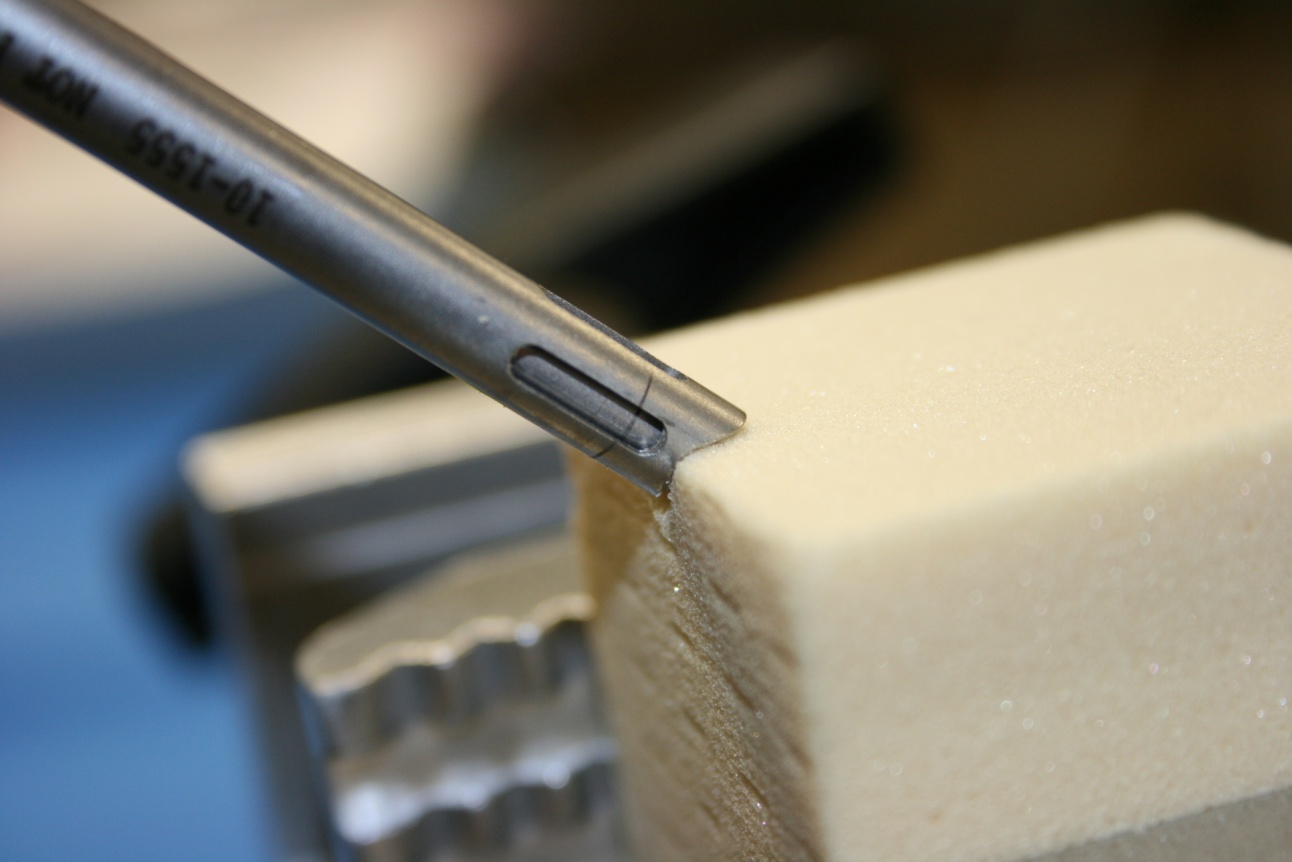 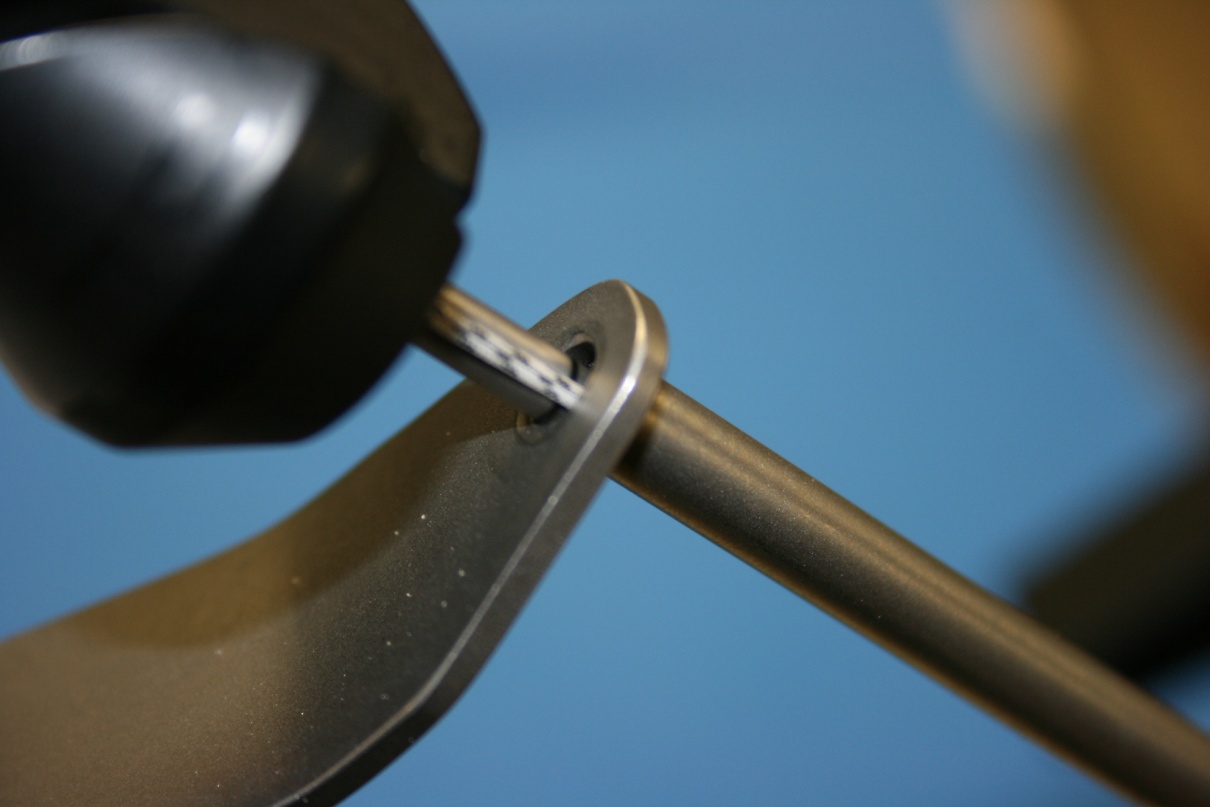 2.9mm Labral Anchor
Step 13
Unload Anchor and Remove 2.9mm Inserter
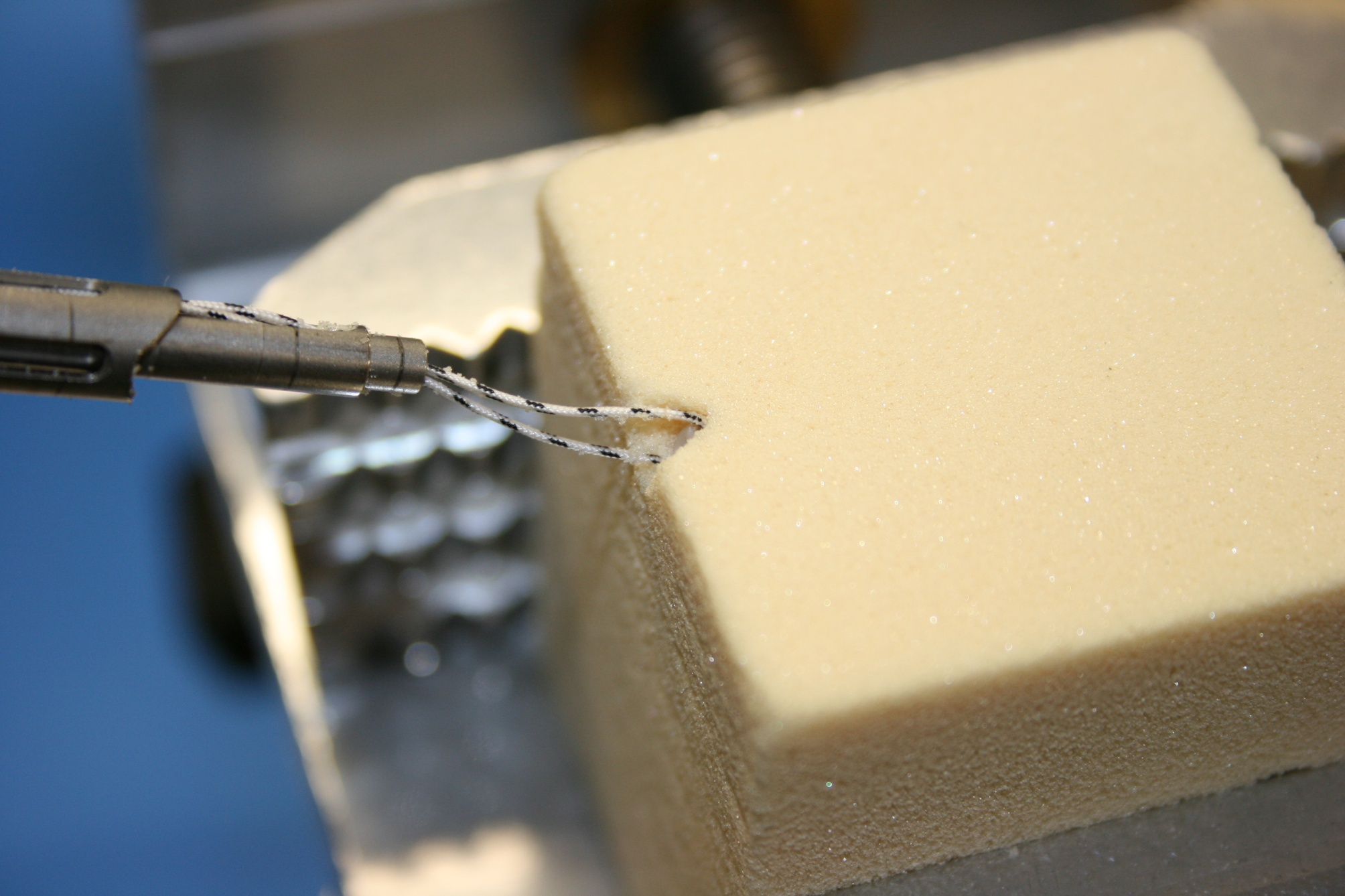 2.9mm Labral Anchor
Step 14